УРОКИ ФИНАНСОВОЙ ГРАМОТНОСТИ
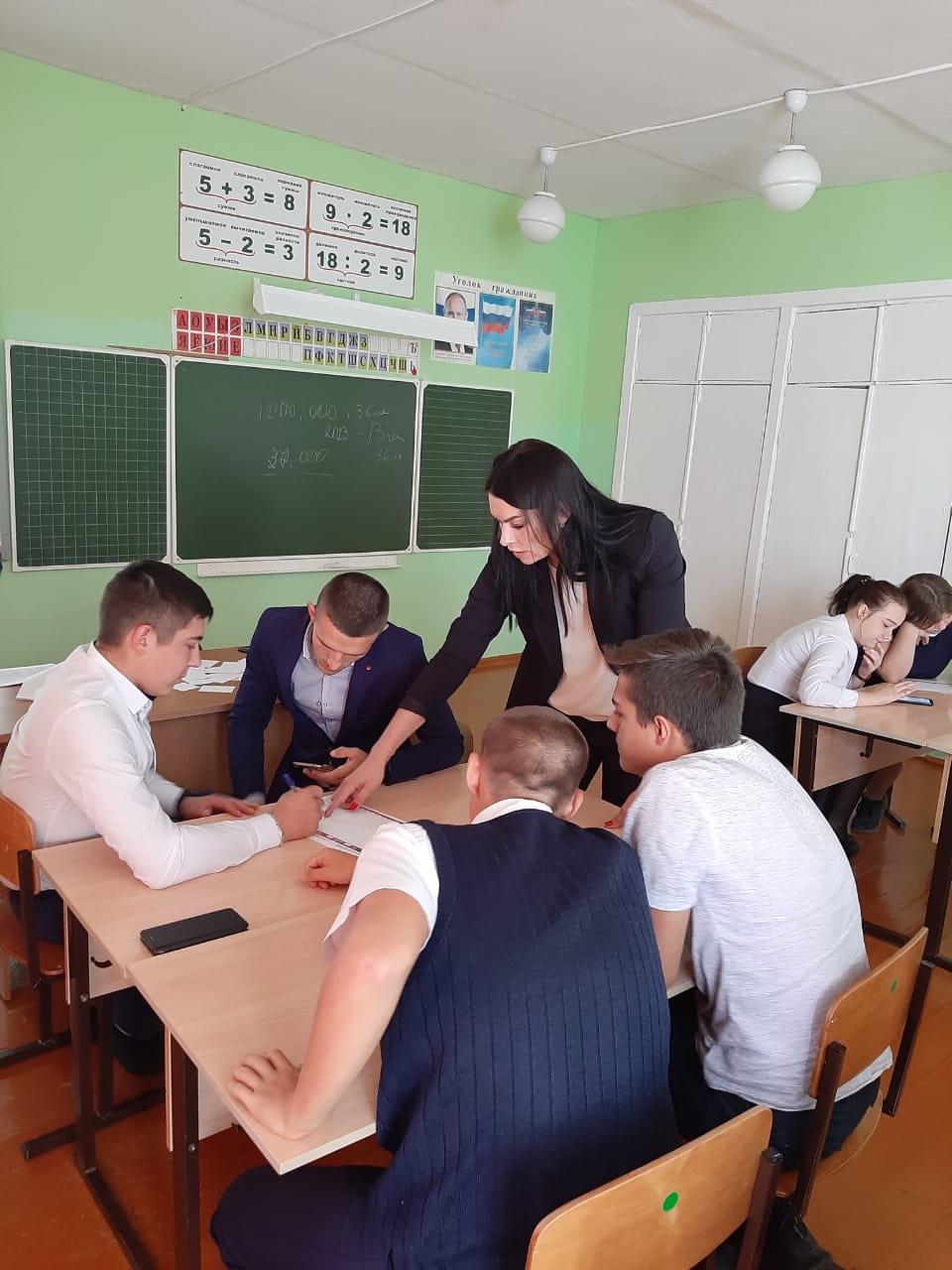 Период  1.09-1.11.2020
Школы г.Ельца










Структура урока :
Лекция о финансовой грамотности.
Деловая игра.
       Младшее звено – финансовый театр
       Среднее звено – семейный бюджет
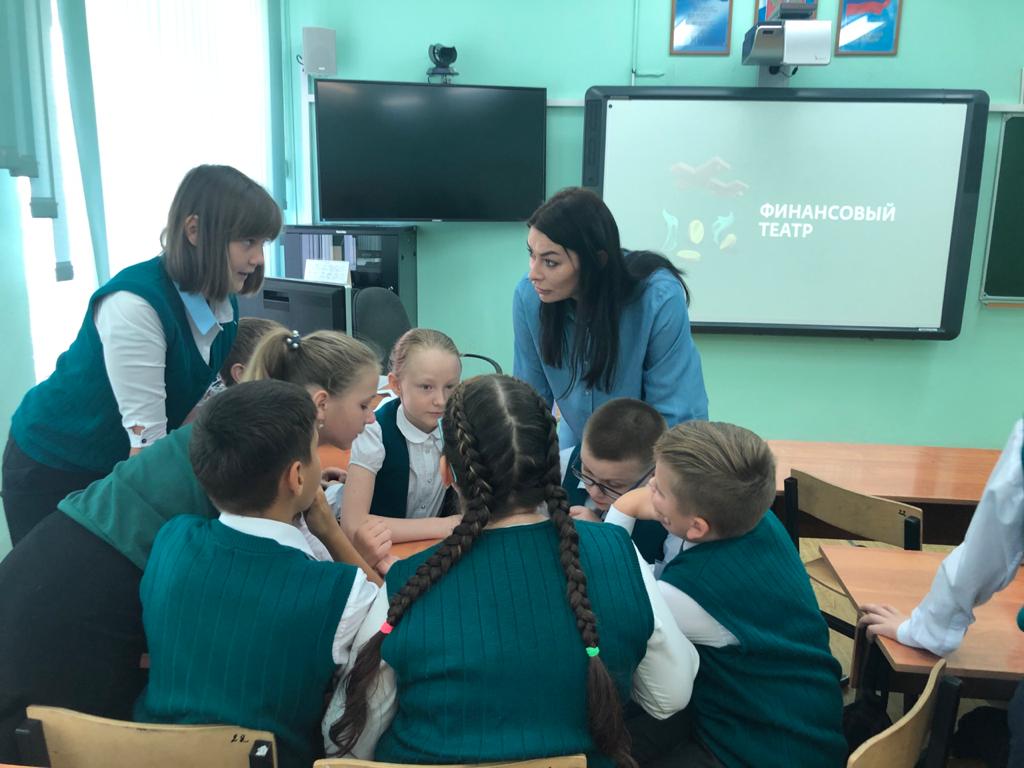 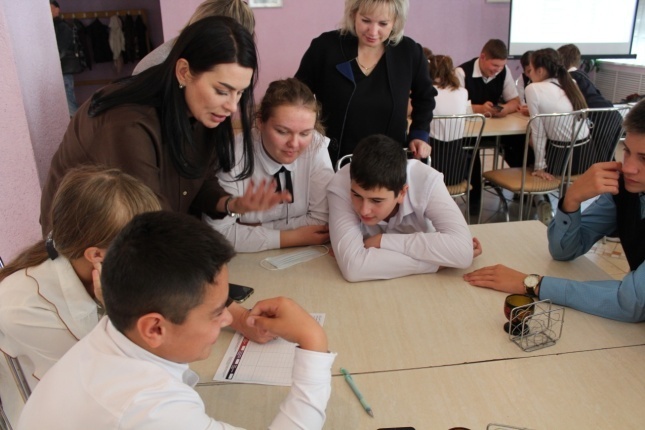 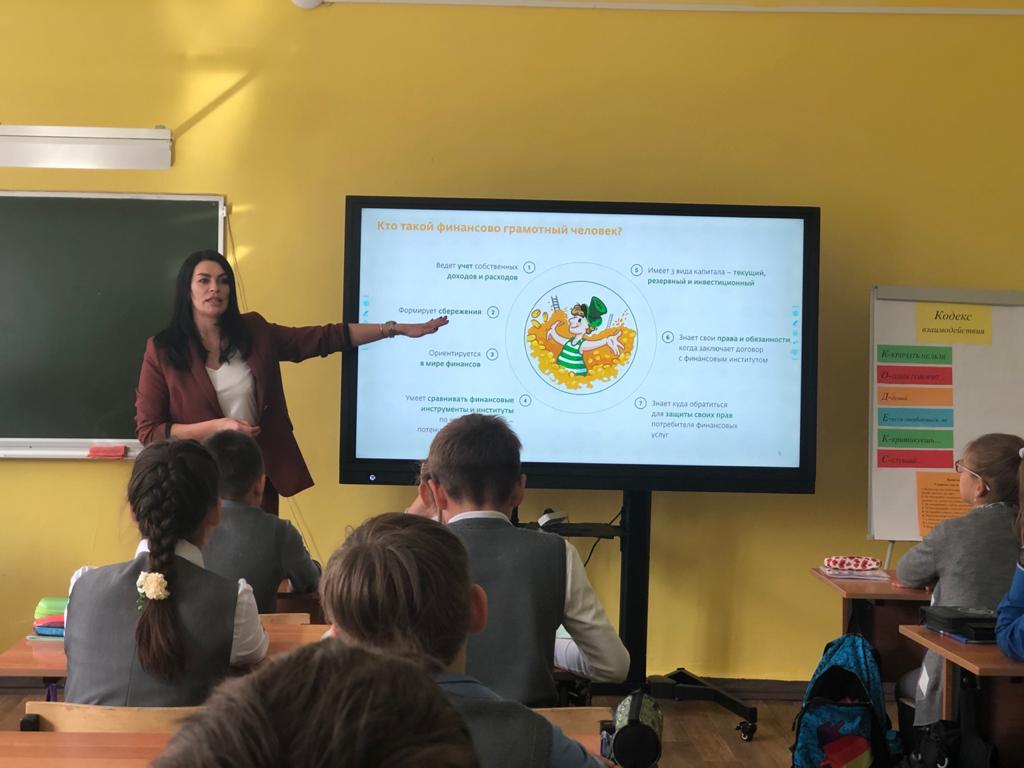 Профстажировки+лекции финансовой грамотности
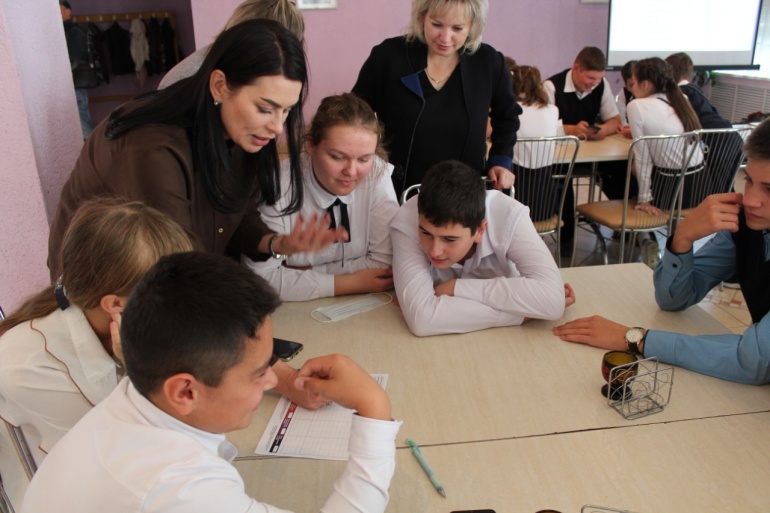 Целевые группы: 
            1. Студенты аграрных ВУЗов 
            2. Школьники старших классов

Задачи проекта:
          1. Ранняя профориентация школьников по сельскохозяйственным   специальностям
         2. Информирование молодого поколения о возможностях реализовать себя на малых территориях.
         3. Демонстрация современных предприятий сельского хозяйства    с передовыми технологиями
        4. Прохождение рабочей практики на ведущих предприятиях области с  дальнейшей возможностью трудоустройства


Маршруты:
Молочный маршрут (ферма – переработка молока)

Мясной маршрут (откорм КРС, свиней, индейки – переработка мяса)

Растениеводческий маршрут – (зерновые, свекла, масляничные – переработка)
         
Фруктово-овощной маршрут ( яблочные сады, ягодные поля – переработка)

Экологический маршрут (предприятия, внедряющие новые технологии)

Научно-исследовательский маршрут (предприятия, внедряющие инновационные разработки в принципах работы)
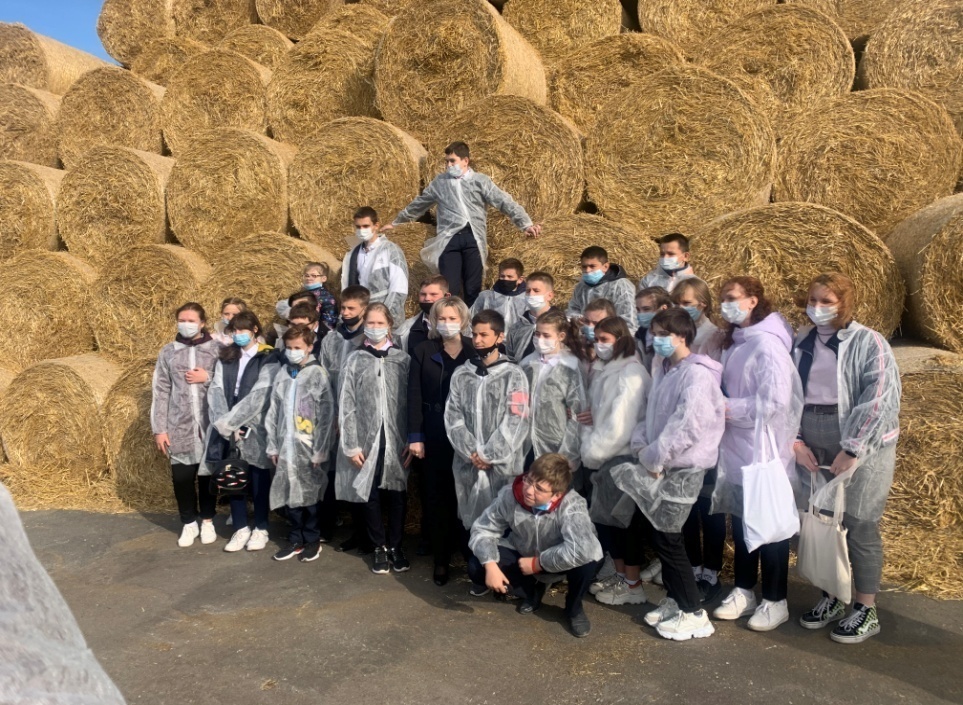 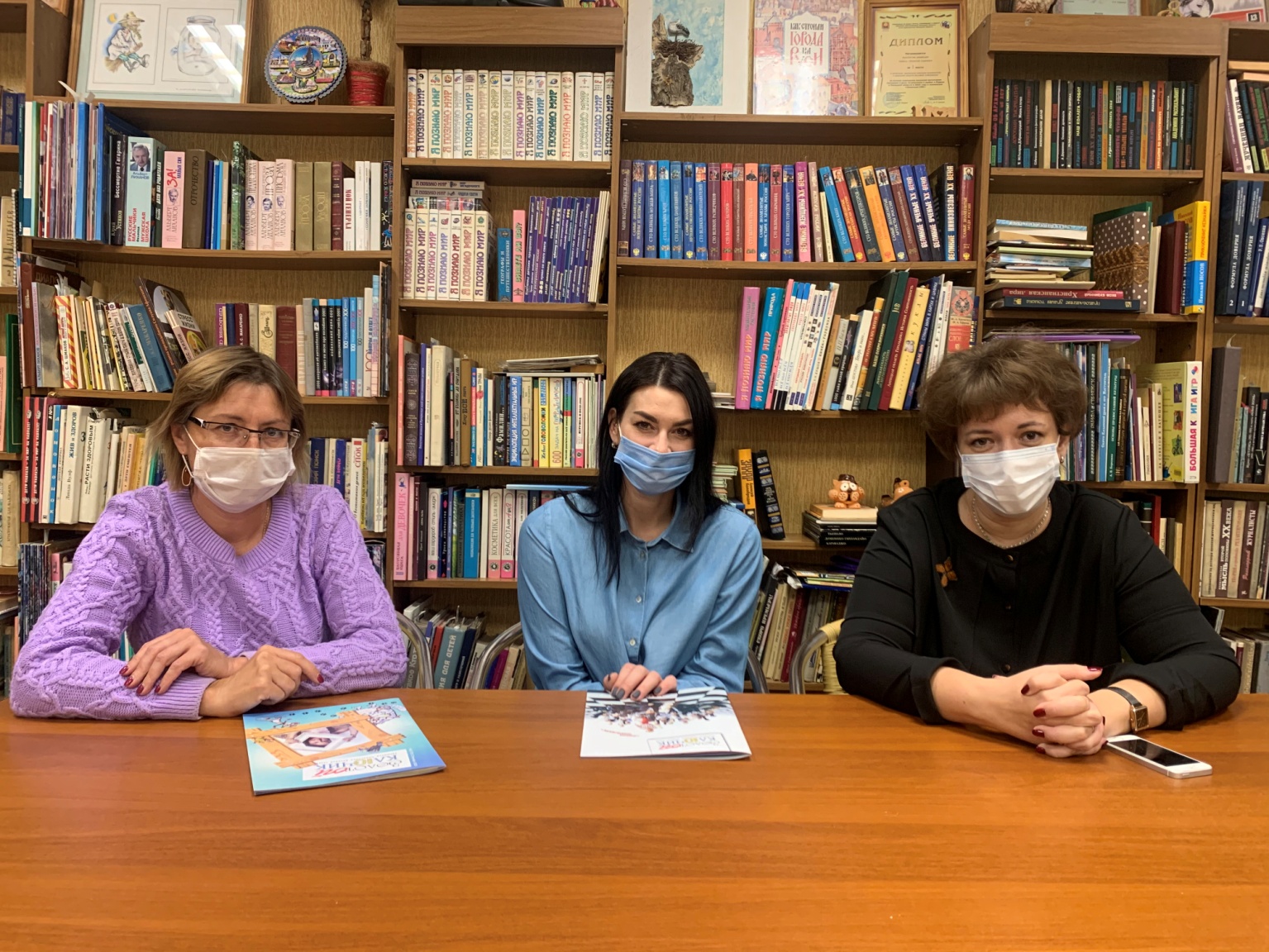 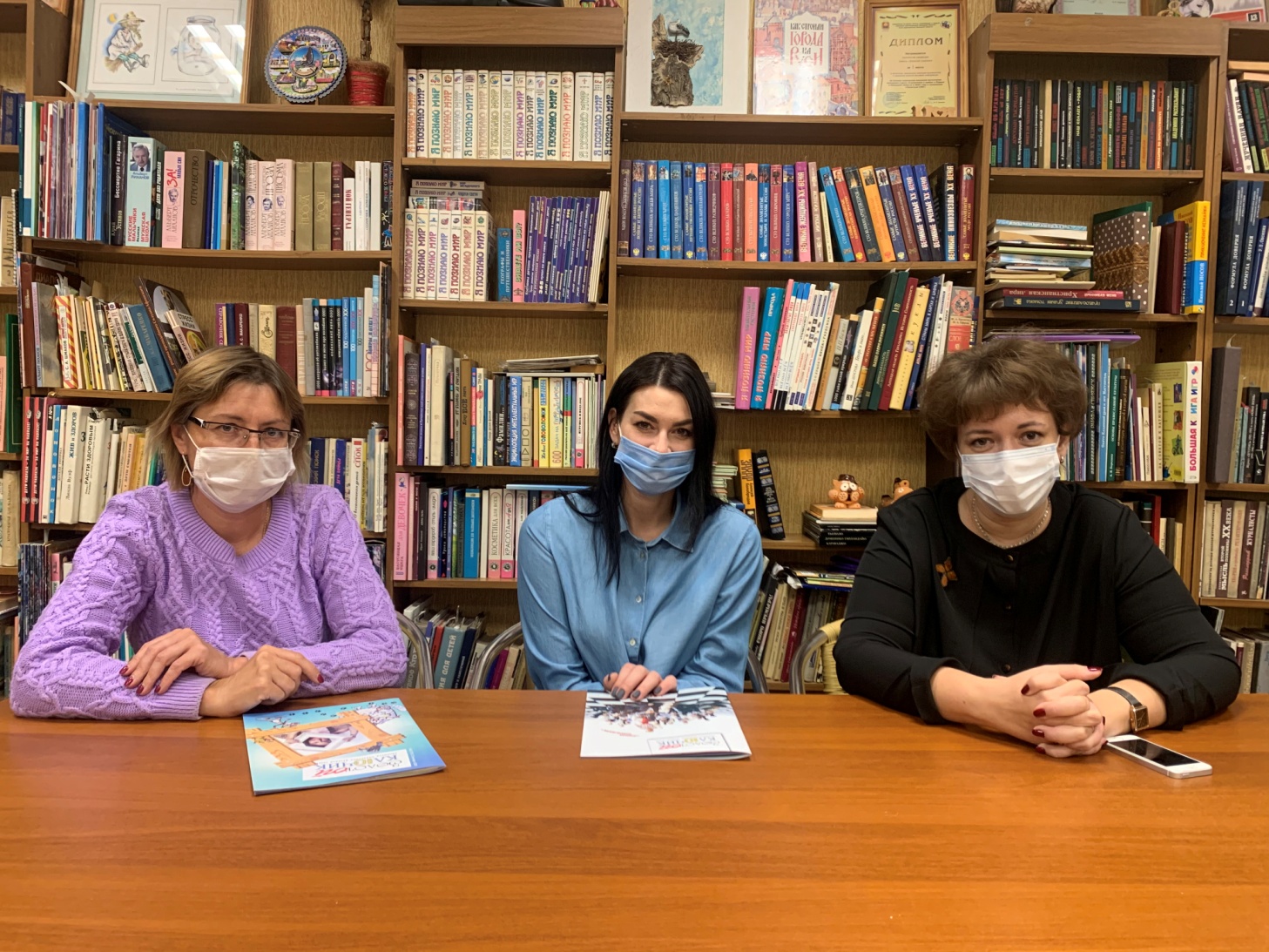 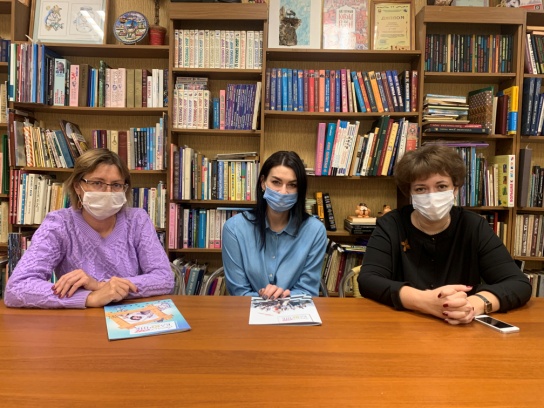 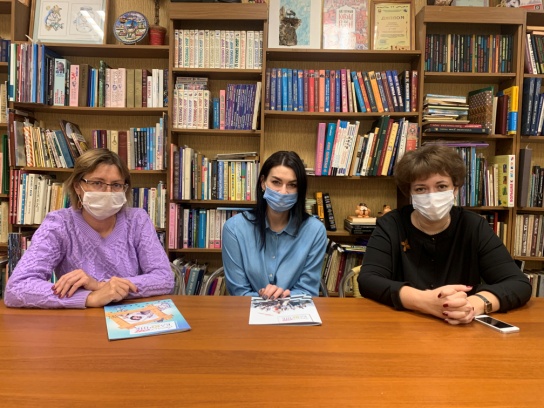 Сотрудничество со СМИ
Журнал для детей 
 «Золотой ключик»


45 крупнейших с/х предприятий станут участниками проекта 
МАСТАК
 

       Целевая аудитория  6-12 лет


Задача проекта – ярко и интересно рассказать о предприятиях и профессиях


В игровой части журнала задания по финансовой грамотности
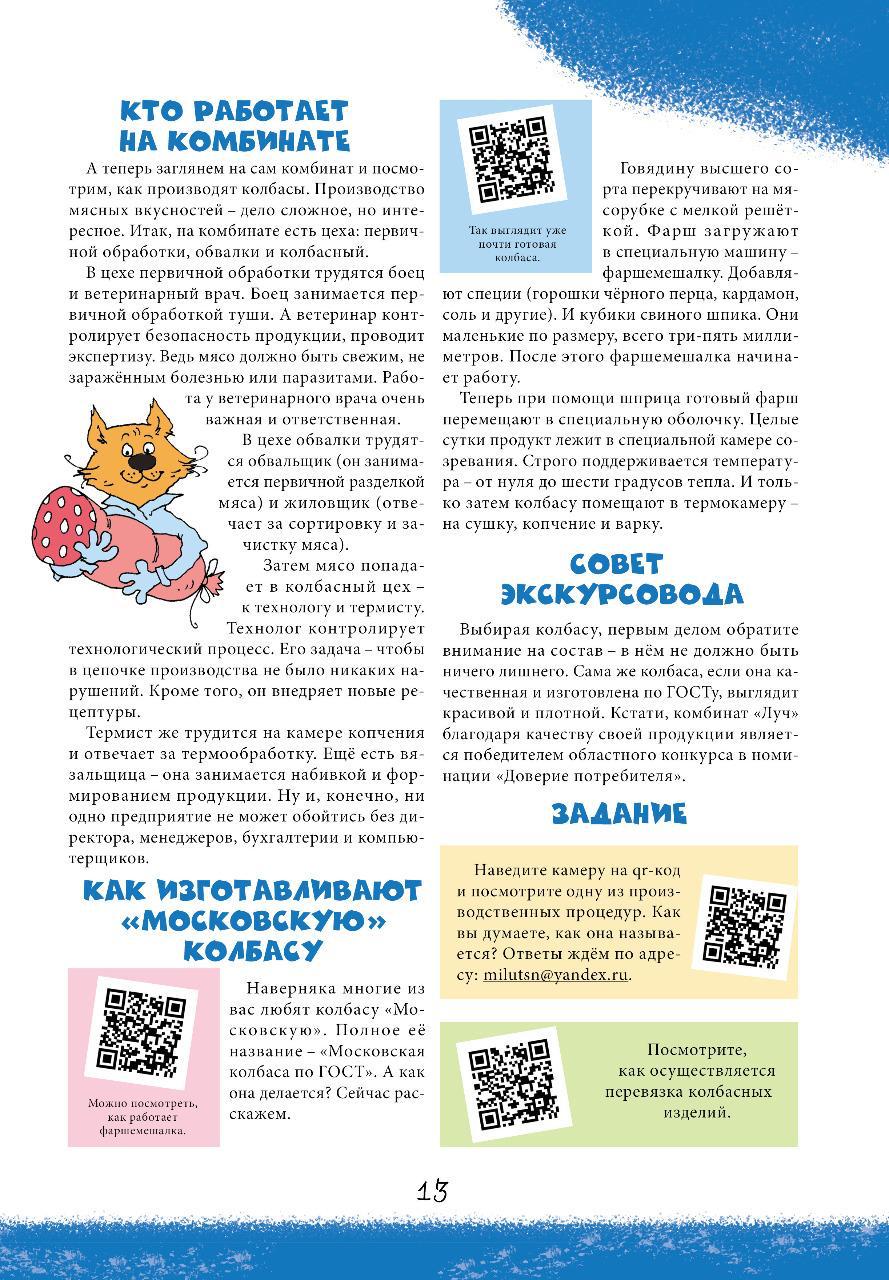 План работы на 2021 год
100 % охват общеобразовательных учреждений Липецкой области
    Проект  «Финансовая эстафета»

Работа с ВУЗами 
      Программа профстажировок на предприятиях – членах ассоциации  с обучающим теоретическим  модулем.

Реализация проекта «Я выбираю село» 
      Экскурсии для школьников среднего звена

Работа со СМИ Липецкой области
      Проект «Корреспондент-инсайдер» (с/х предприятия)
Контакты
НО «Ассоциация сельхозтоваропроизводителей Липецкой области»398055, г.Липецк, ул. Московская, дом 83, тел. 8 (4742) , 30-74-22bli-astplo@mail.ru

Председатель совета директоров НО «Ассоциация сельхозтоваропроизводителей Липецкой области»Елена Юрьевна Родионова,тел.8-980-359-71-21rodion-el@yandex.ru


Исполнительный директор НО «Ассоциация сельхозтоваропроизводителей Липецкой области»Людмила Ивановна Белобрагина,тел. 8-4742-30-74-22; 8-919-165-64-30bli-astplo@mail.ru